Дещо з життя кристалів
Мадіна Поліна
ученица 8 класу
КЗ «Касянівська ЗОШ І-ІІІ ст»
Вчитель: Муцко О.В.
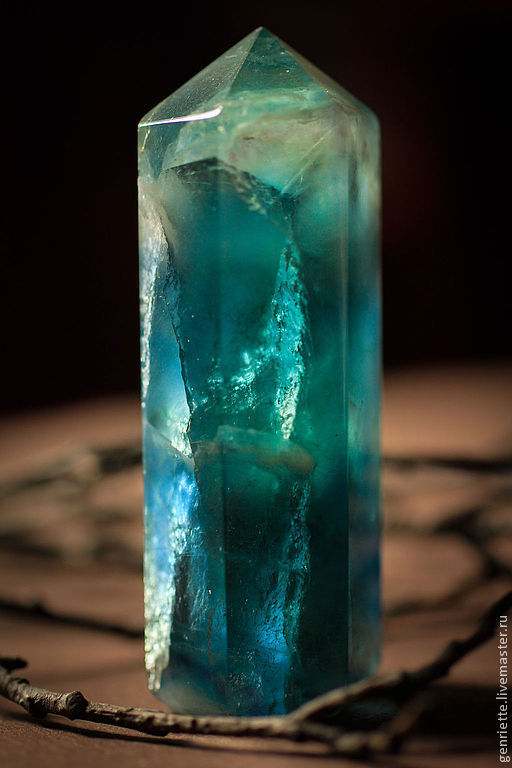 Кристал — це тверде тіло з упорядкованою внутрішньою будовою, що має вигляд багатогранника з природними плоскими гранями: впорядкованість будови полягає у певній повторюваності у просторі елементів кристала (атомів, молекул, йонів), що зумовлює виникнення т. зв. кристалічної ґратки. Завдяки подібній будові кристалічні речовини мають характерні властивості, як:
температура плавлення
спайність
анізотропія
пружність
З кристалів складаються сніг і крига, гірські породи, цукор тощо.
Кристалі́чна ґра́тка — геометрично правильне розміщення атомів (йонів, молекул), властиве речовині, що перебуває в кристалічному стані. Просторові фігури у вершинах яких розміщено атоми, називаються комірками кристалічної ґратки, регулярна нескінченна система геометричних точок, що є ідеально періодичною в трьох вимірах простору. Найменша комірка кристалічної ґратки, зсувом якої можна відтворити весь кристал, називається примітивною коміркою. У випадку простої ґратки, у якій всі атоми одного сорту, примітивна комірка містить один атом. Найменша комірка, яка зберігає усі елементи симетрії кристалу, називається елементарною коміркою. Навіть у випадку кристалу із одним сортом атомів елементарна комірка містить кілька атомів
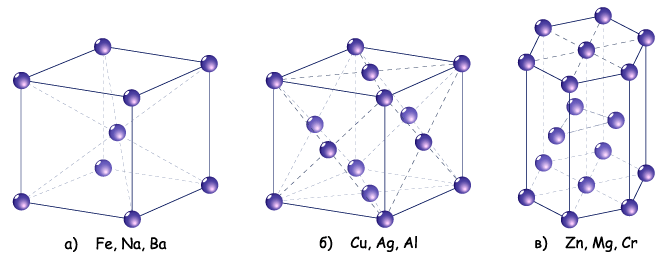 Кожна кристалічна форма утворена однаковими симетрично розміщеними гранями, які відповідають плоским сіткам кристалічної ґратки. За симетрією структура кристалу завжди відповідає одному з 14 типів просторових ґраток Браве: триклінна (проста), моноклінна (проста, базоцентрована), ромбічна (проста, базоцентрована, об'ємноцентрована, гранецентрована), гексагональна (проста), тригональна (проста), тетрагональна (проста, об'ємноцентрована), кубічна (проста, об'ємноцентрована, гранецентрована).
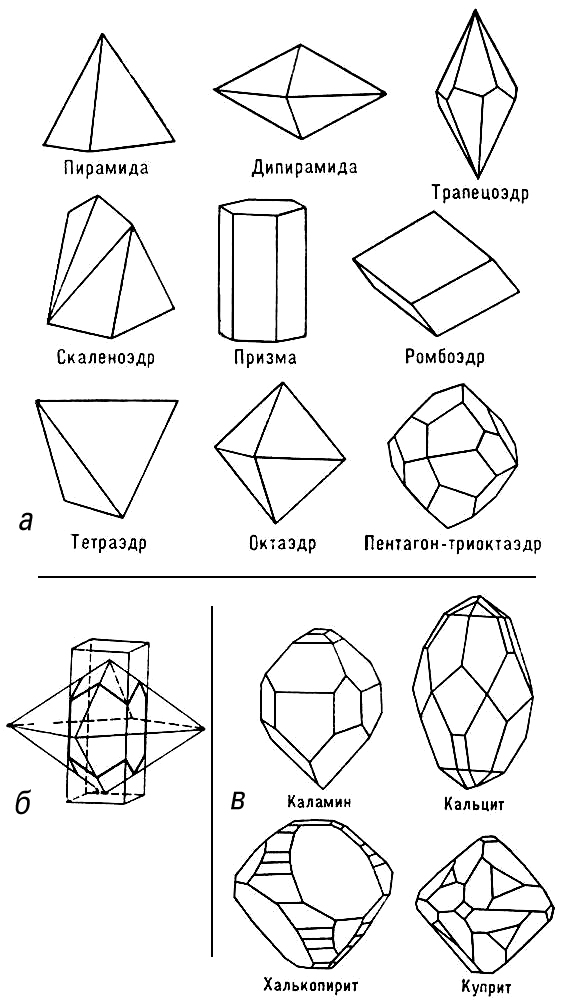 Кристаліза́ція — процес виділення з розчину надлишку розчиненої речовини у вигляді кристалів або перехід речовини з газоподібного, рідкого (розчину чи розплаву) або твердого (аморфного) станів у кристалічний. Кристалізація починається при досягненні деяких граничних умов, наприклад, переохолодженні рідини або перенасиченні пари, коли практично миттєво виникає багато дрібних кристаликів — центрів кристалізації. Кристалики ростуть, приєднуючи атоми з рідини або пари. Ріст граней кристалу відбувається пошарово, краї незавершених атомних шарів (сходинки) при рості рухаються вздовж граней.
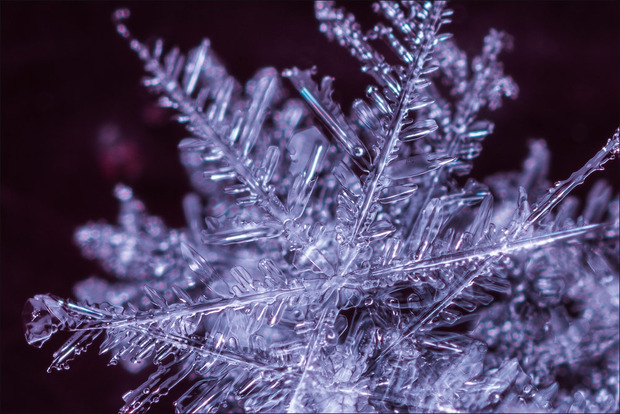 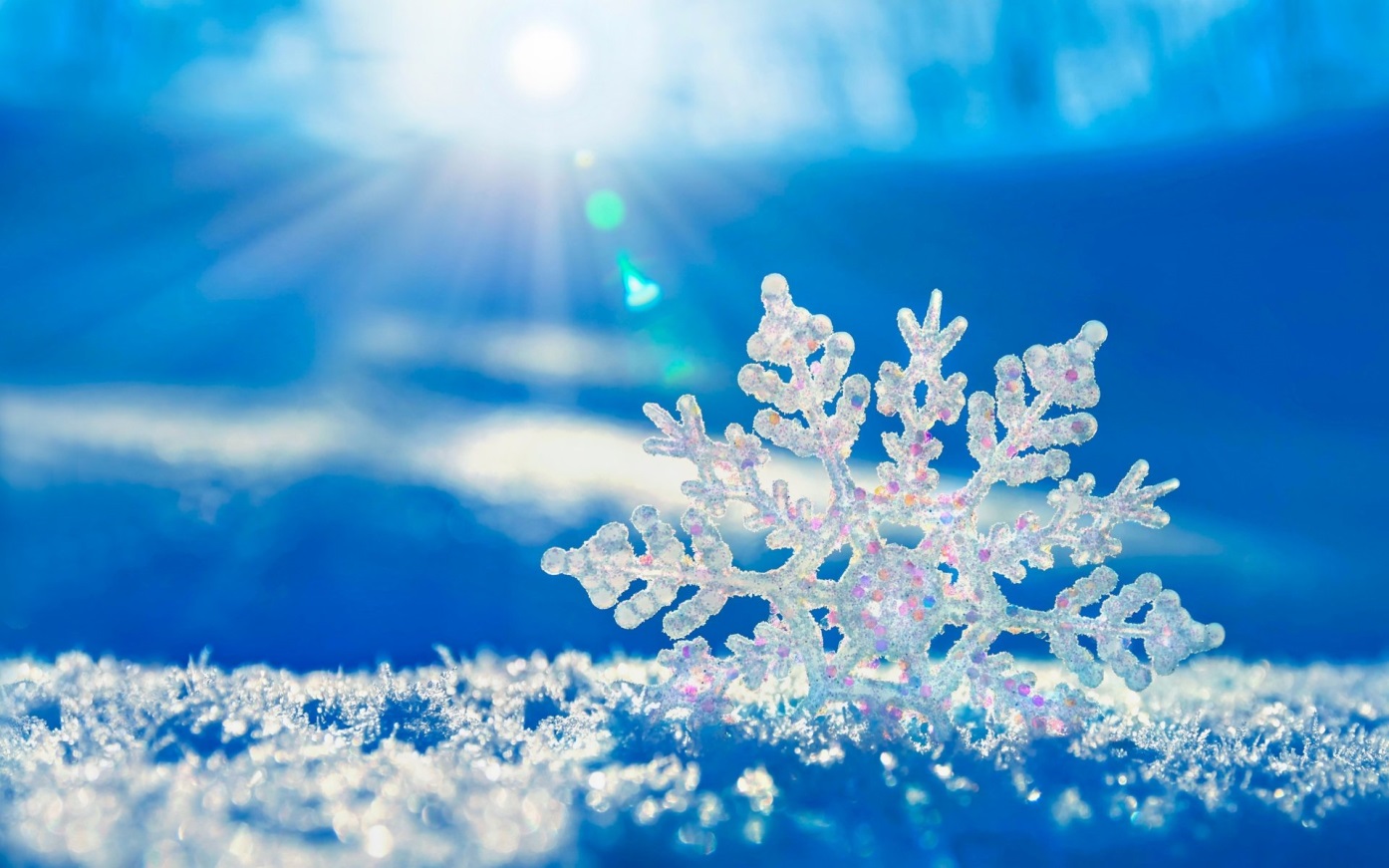 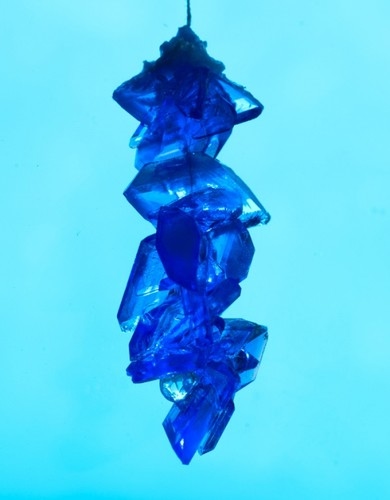 Сучасна промисловість не може обійтися без найрізноманітніших кристалів. Вони використовуються в годиннику, транзисторних приймачах, обчислювальних машинах, лазерах і багато чому іншому. Велика лабораторія - природа - вже не може задовольнити попит техніки, що розвивається, і ось на спеціальних фабриках вирощують штучні кристали: маленькі, майже не помітні, і великі - вагою в декілька кілограмів. Існують різні способи вирощування кристалів. Часто цей процес вимагає високих температур і величезного тиску. Простіше за все вдома вирощувати кристали з мідного купоросу.
Цікавий факт
Вчені вперше створили квантовий кристал, існування якого демонструє порушення часової симетрії. Американські фізики-експериментатори з Мерілендського університету в Коледжу-Парку створили об'єкт, що представляє групу іонів ітербію, розташованих одна до одної у формі кільця. Охолоджена до наднизьких температур, така система перейшла в стан з мінімально можливою енергією. Згідно з теоретичними дослідженнями, порушення часової симетрії на прикладі такого об'єкта проявляє себе у вигляді його обертання навколо своєї осі. Саме такі узгоджені рухи іонів ітербію і спостерігали вчені. За словами вчених, ці кристали можуть знайти застосування в квантових комп'ютерах.
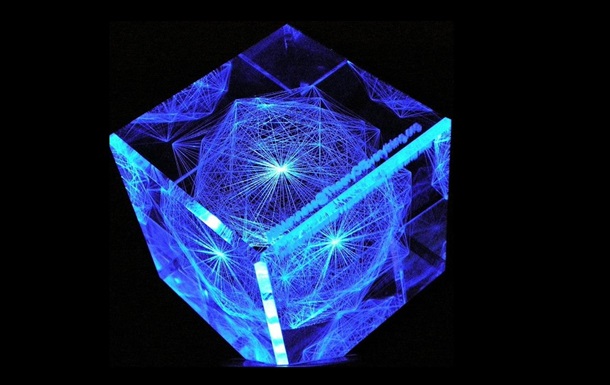 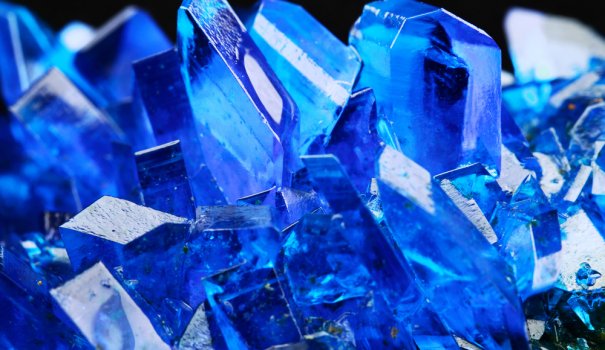 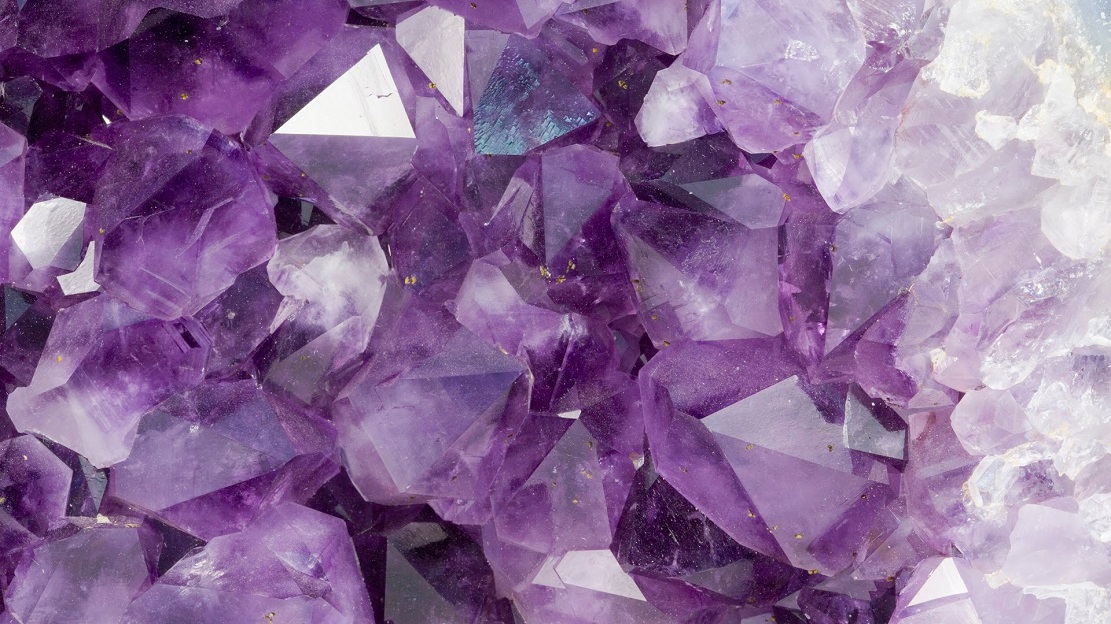 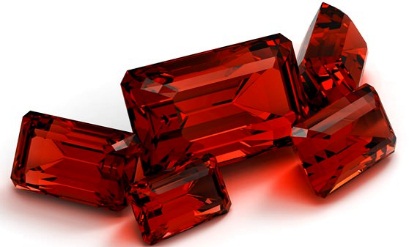 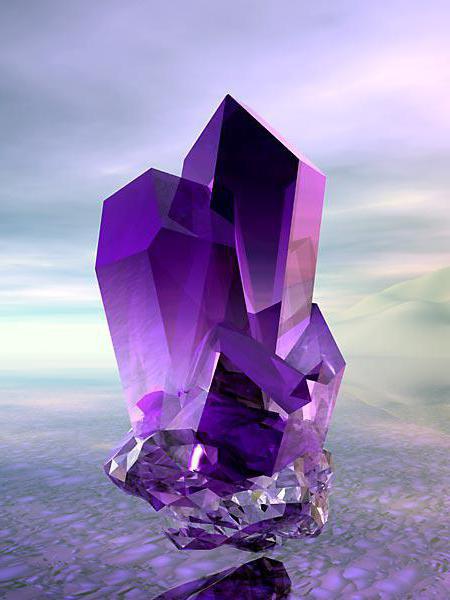 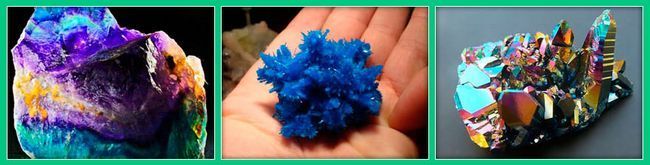 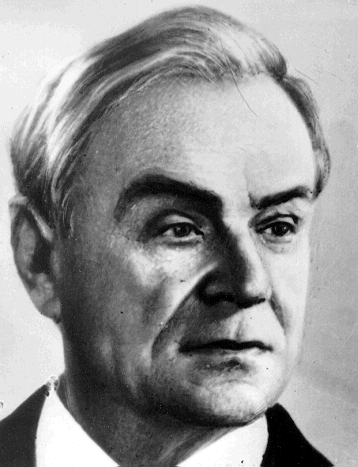 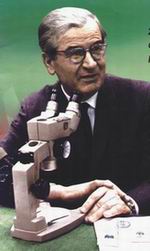 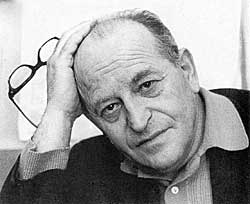 Семененко Микола
Смаку́ла Олександр
Гегузін Яков
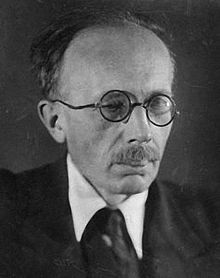 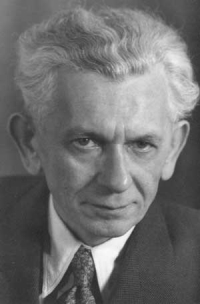 Стасів Остап
Обреїмов Іван
Дякую за увагу!